Construction and Test of Prototype of Advanced Multi-neutron Detection Array
Presenter: Jiawei BIAN 
Supervisor: Zaihong YANG 

State Key Laboratory of Nuclear Physics and Technology, Peking University
1
Outline
Background
Construction and Cosmic Ray Test
Setup
Data Analysis
Collimated Proton Beam Test
Summary
2
Background
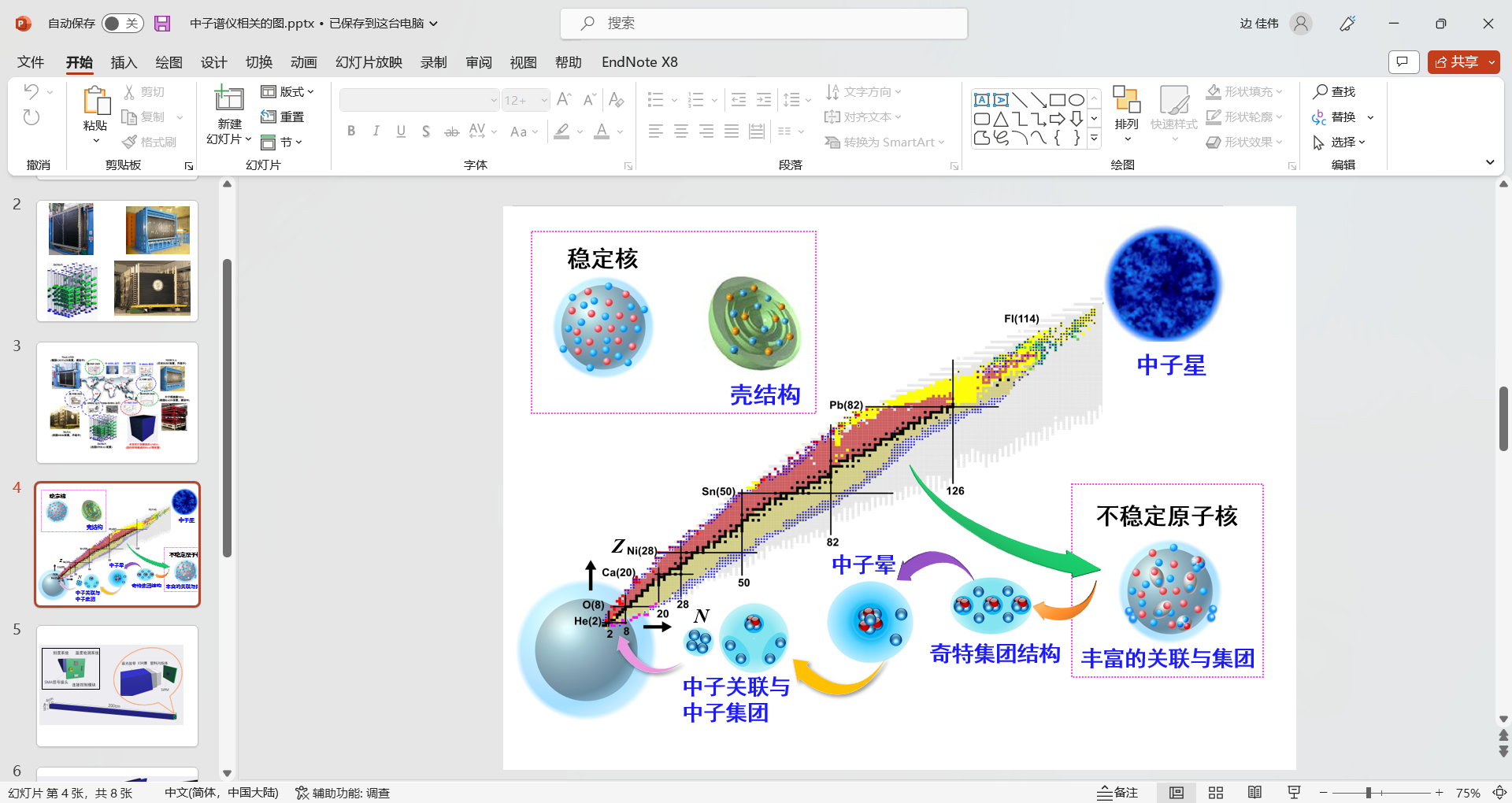 stable nuclei
neutron star
shell model
unstable nuclei
neutron halo
exotic structure
cluster
neutron correlation and neutron cluster
3
Background
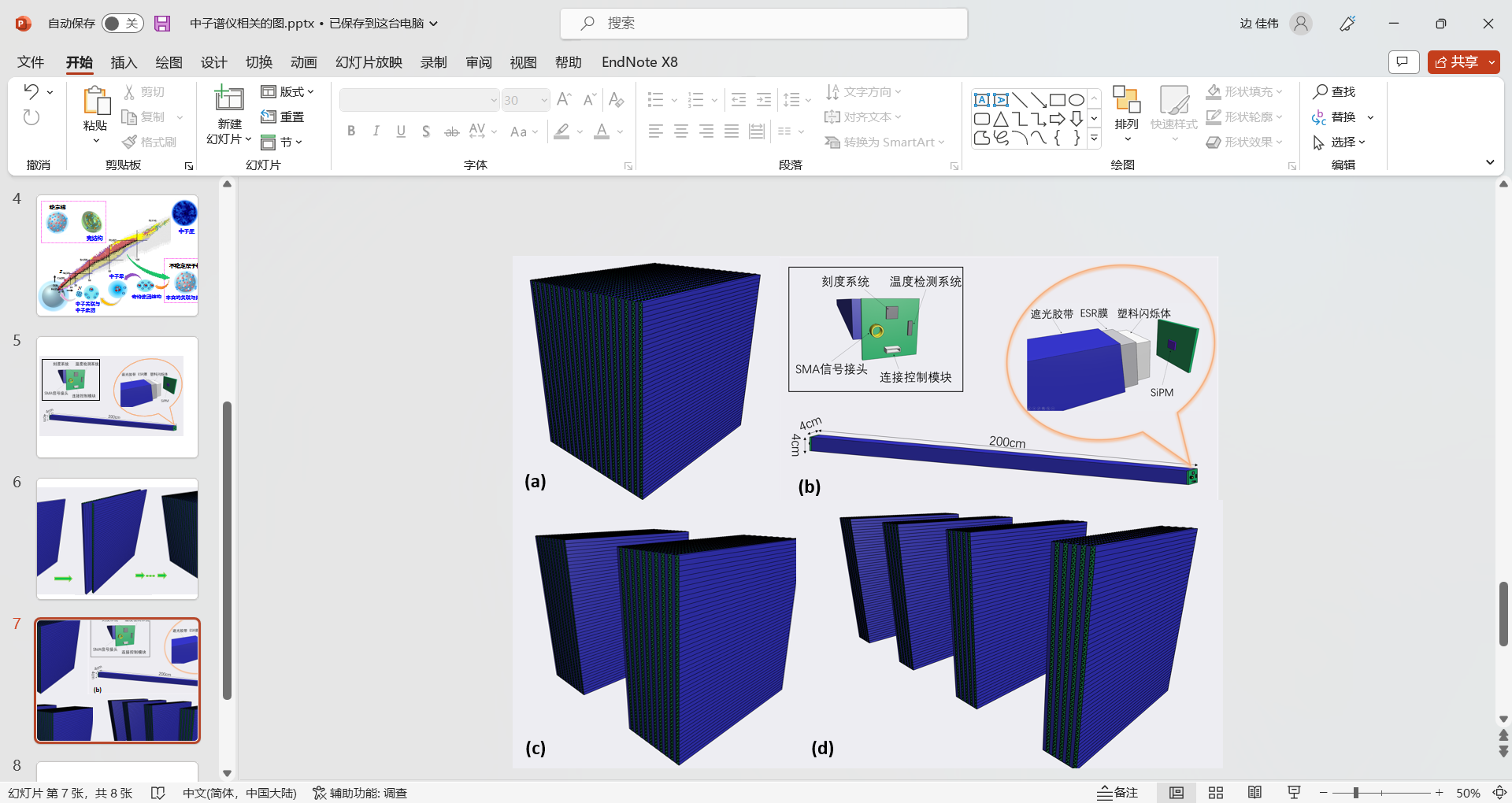 Preliminary design of AMDA
(Advanced Multi-neutron Detection Array)

50 units each plane, 30 planes
Adjacent planes arranged vertically
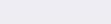 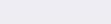 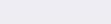 4
[Speaker Notes: Granularity

To verify some technique index

Describe the signal readout 

Multi-neutron efficiency and capability]
Outline
Background
Construction and Cosmic Ray Test
Setup
Data Analysis
Collimated Proton Beam Test
Summary
5
[Speaker Notes: PMT->SiPM  a more complete construction and test]
Setup
Prototype array
DAQ (CAEN)
DT5730
PC(CoMPASS)
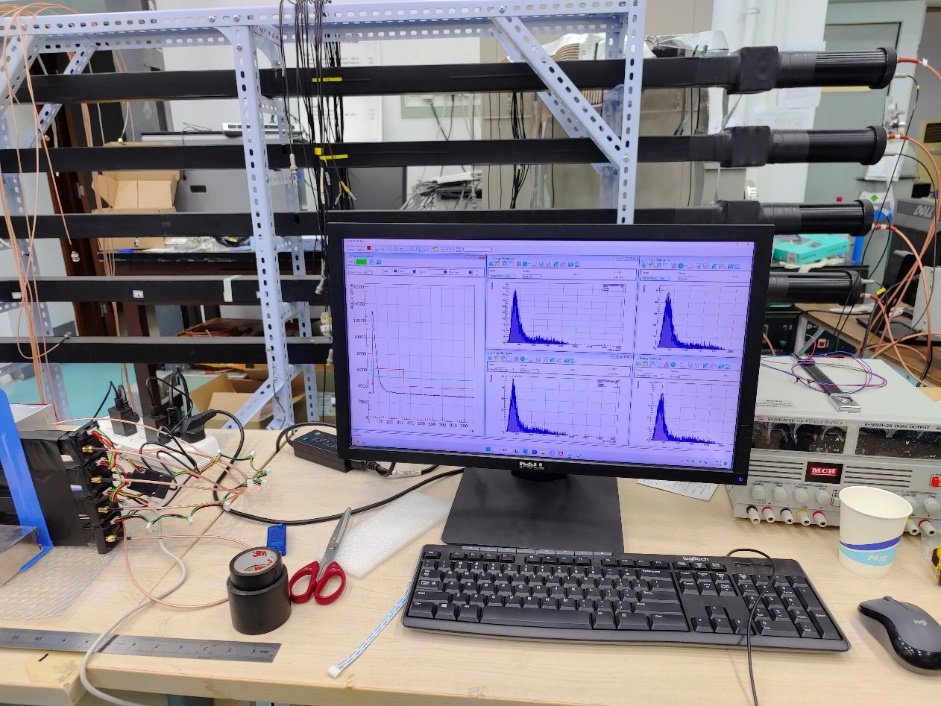 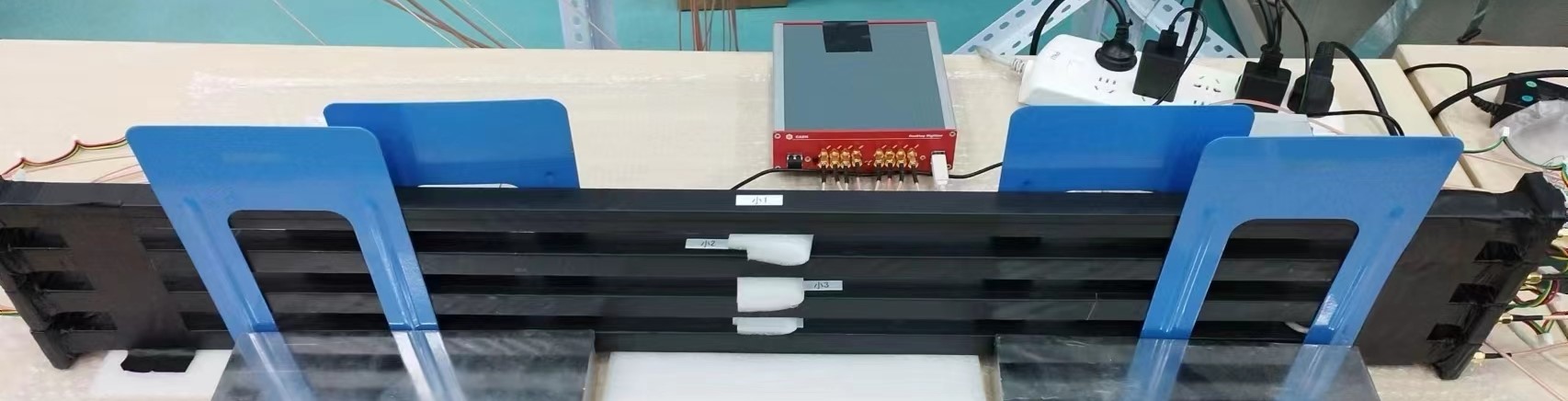 6
Setup: Detection Unit
Saint-Gobain BC408 plastic scintillator 
     (with ESR)


SiPM: SensL-C60035
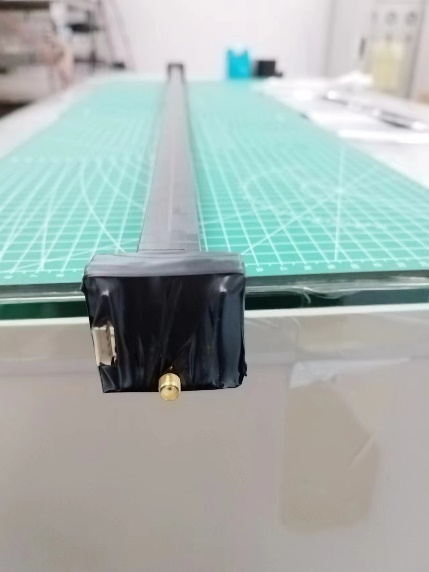 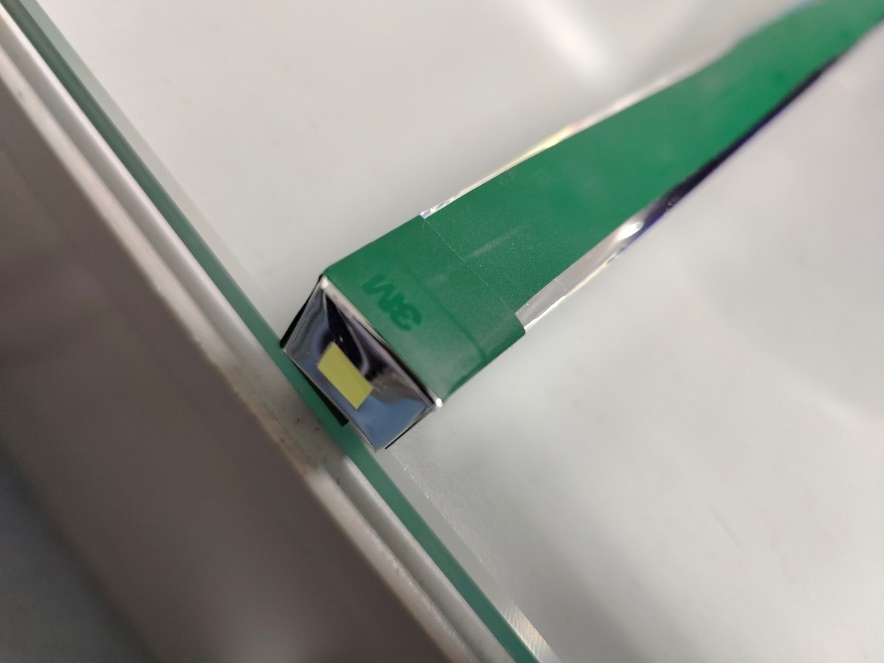 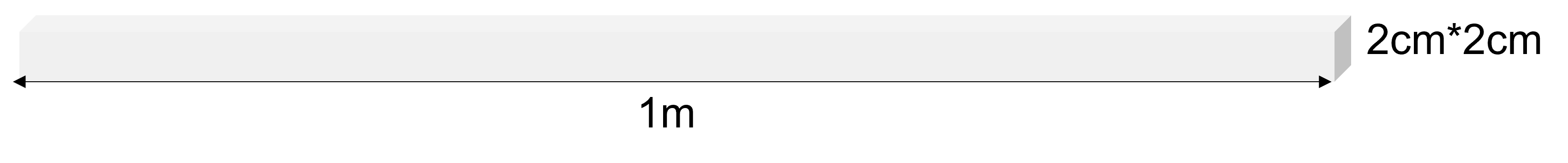 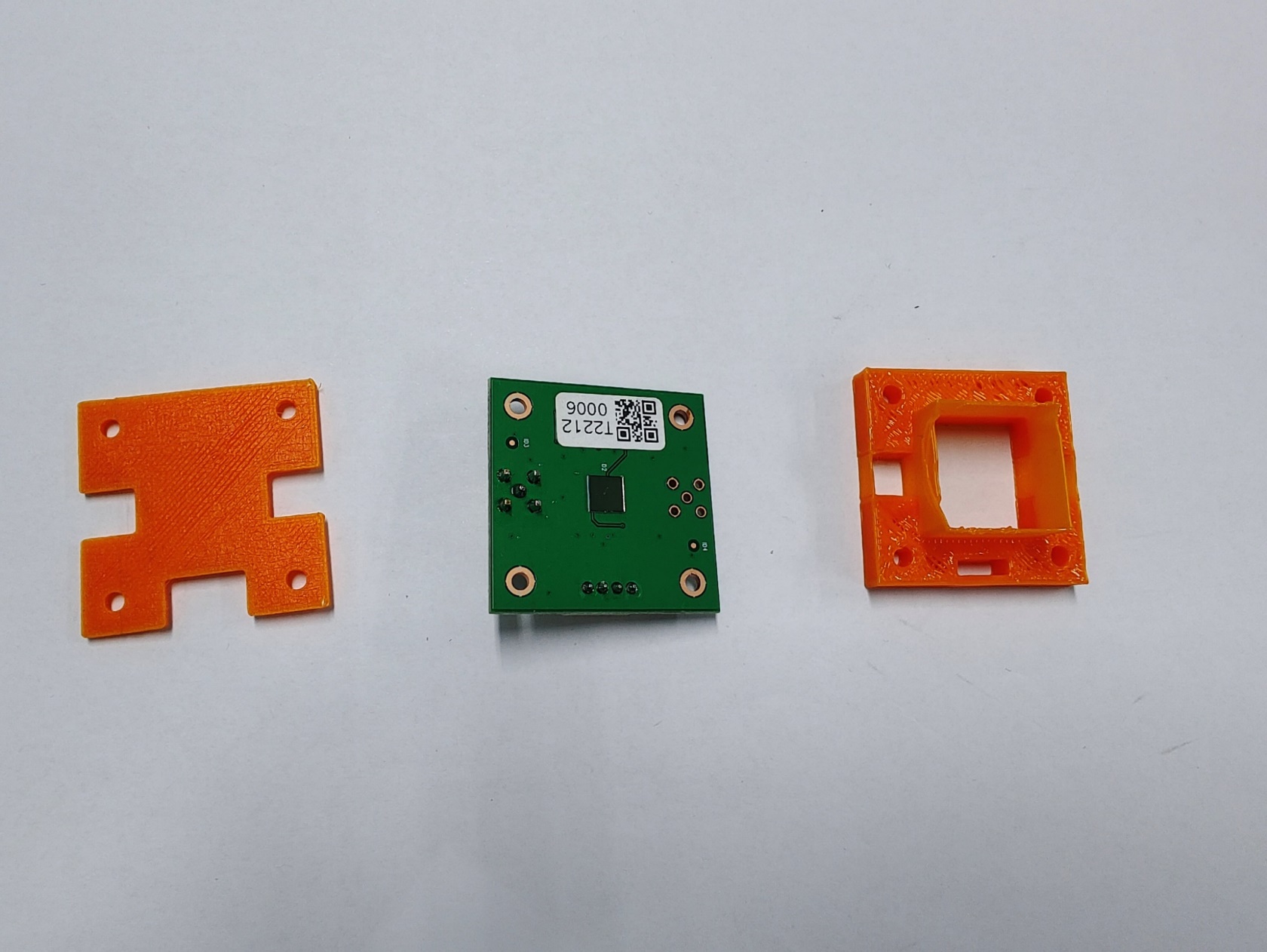 SensL-C60035
7
[Speaker Notes: After attach…
Wrapped them entirely with shading tape]
Setup: Logic Settings
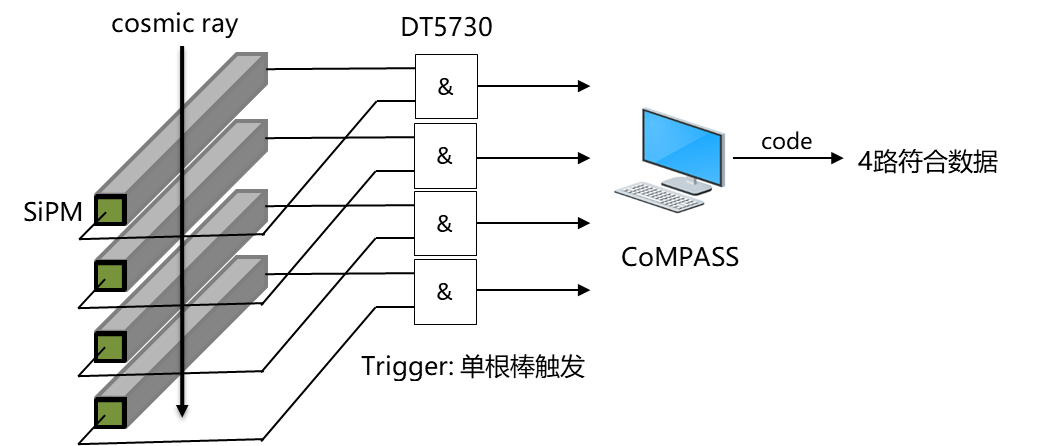 offline
4-units 
coincidence
Self-trigger for each unit
8
[Speaker Notes: make coincidence of A and B]
Outline
Background
Construction and Cosmic Ray Test
Setup
Data Analysis
Collimated Proton Beam Test
Summary
9
Raw Data Check
Time difference and Energy spectrum for 1 unit:
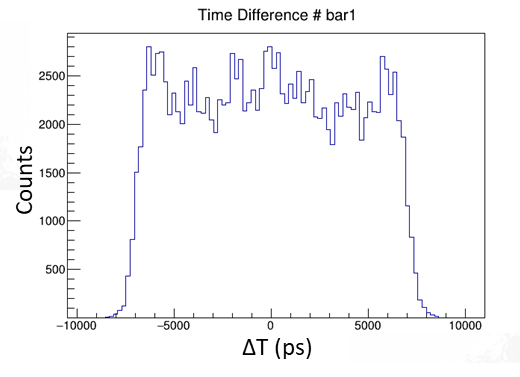 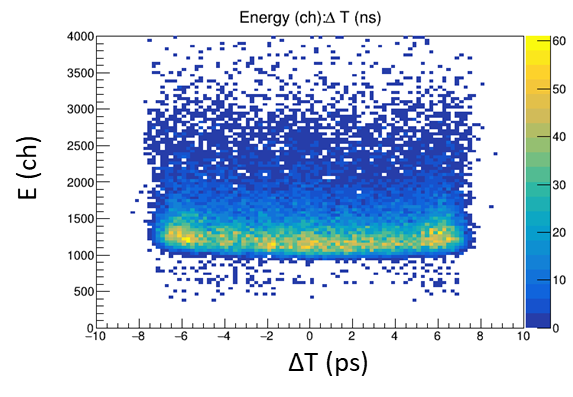 10
[Speaker Notes: Independent  with x
Decay with x]
Calibration: Signal velocity
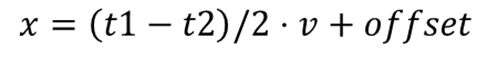 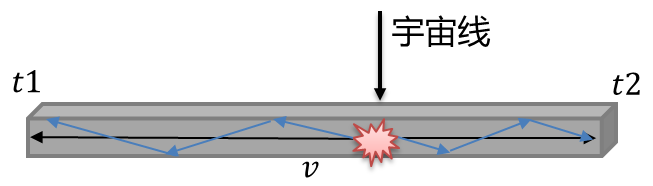 cosmic ray
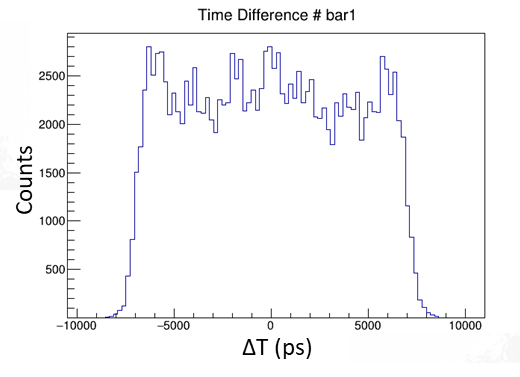 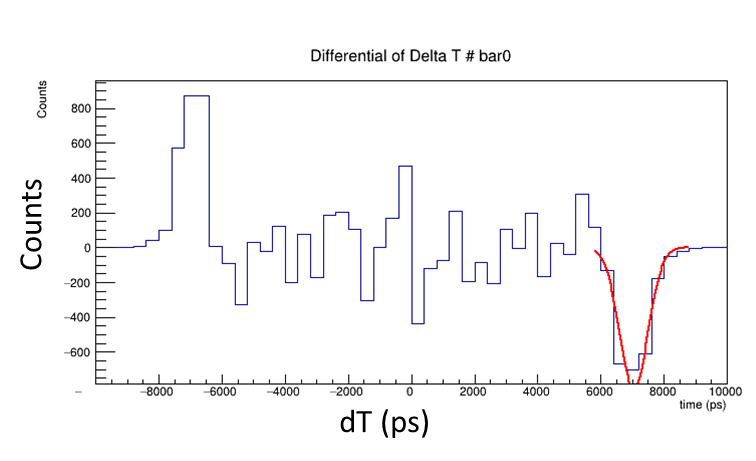 11
[Speaker Notes: Edge->fastest position ->peak in differential spectrum
Correspond to]
Calibration: Tracking
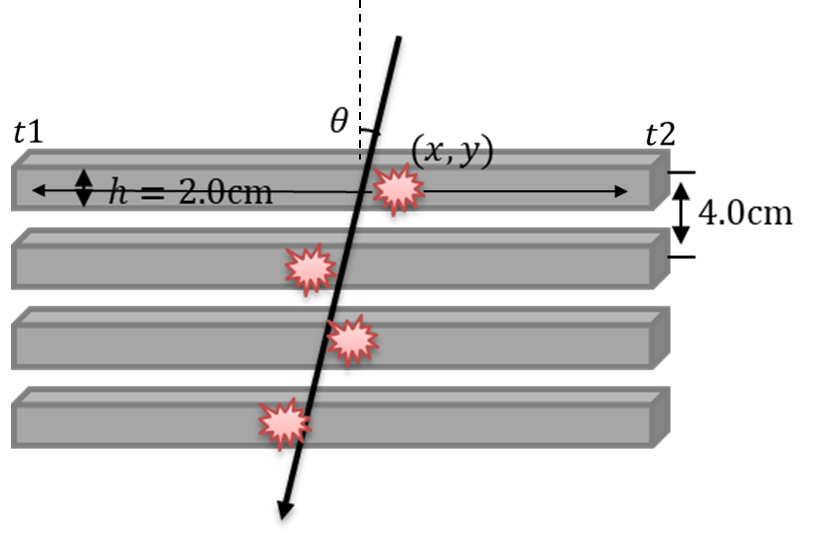 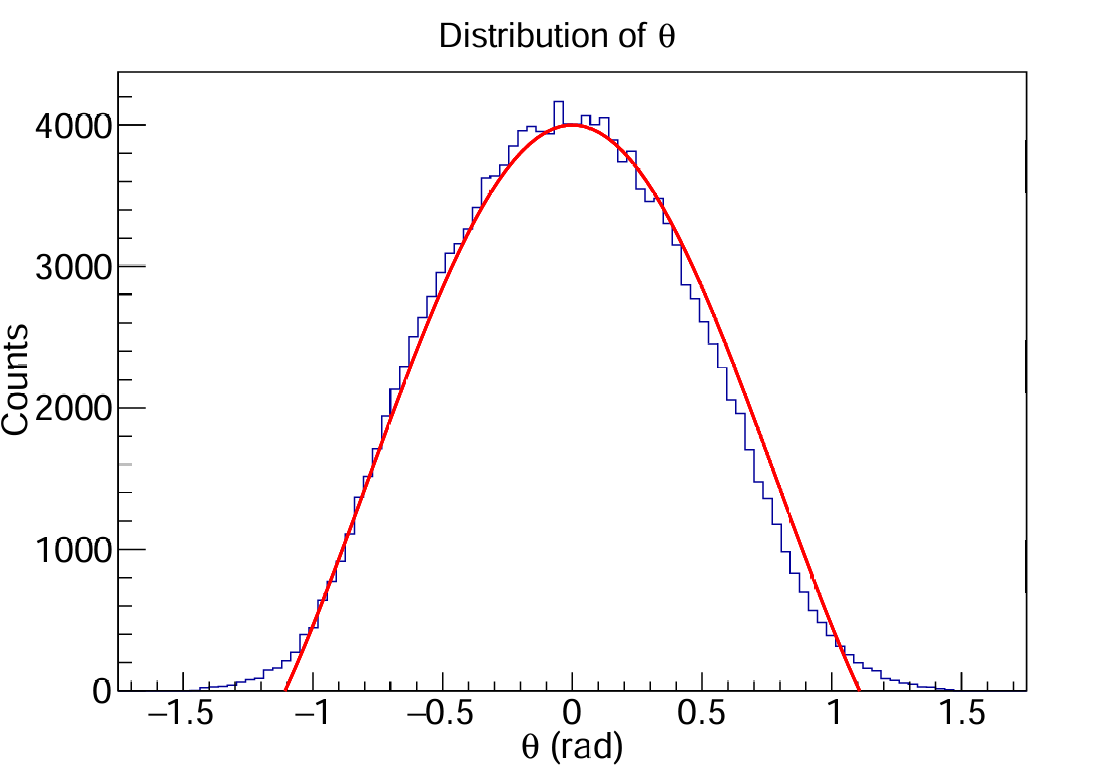 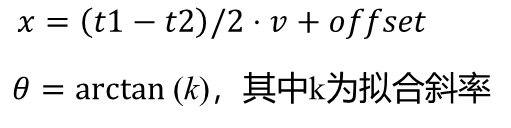 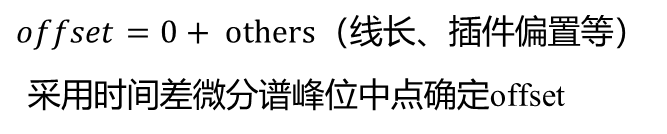 0: mid-point of bar;     others: caused by module offset and so on
12
[Speaker Notes: Consistent with the]
Position & Time Resolution
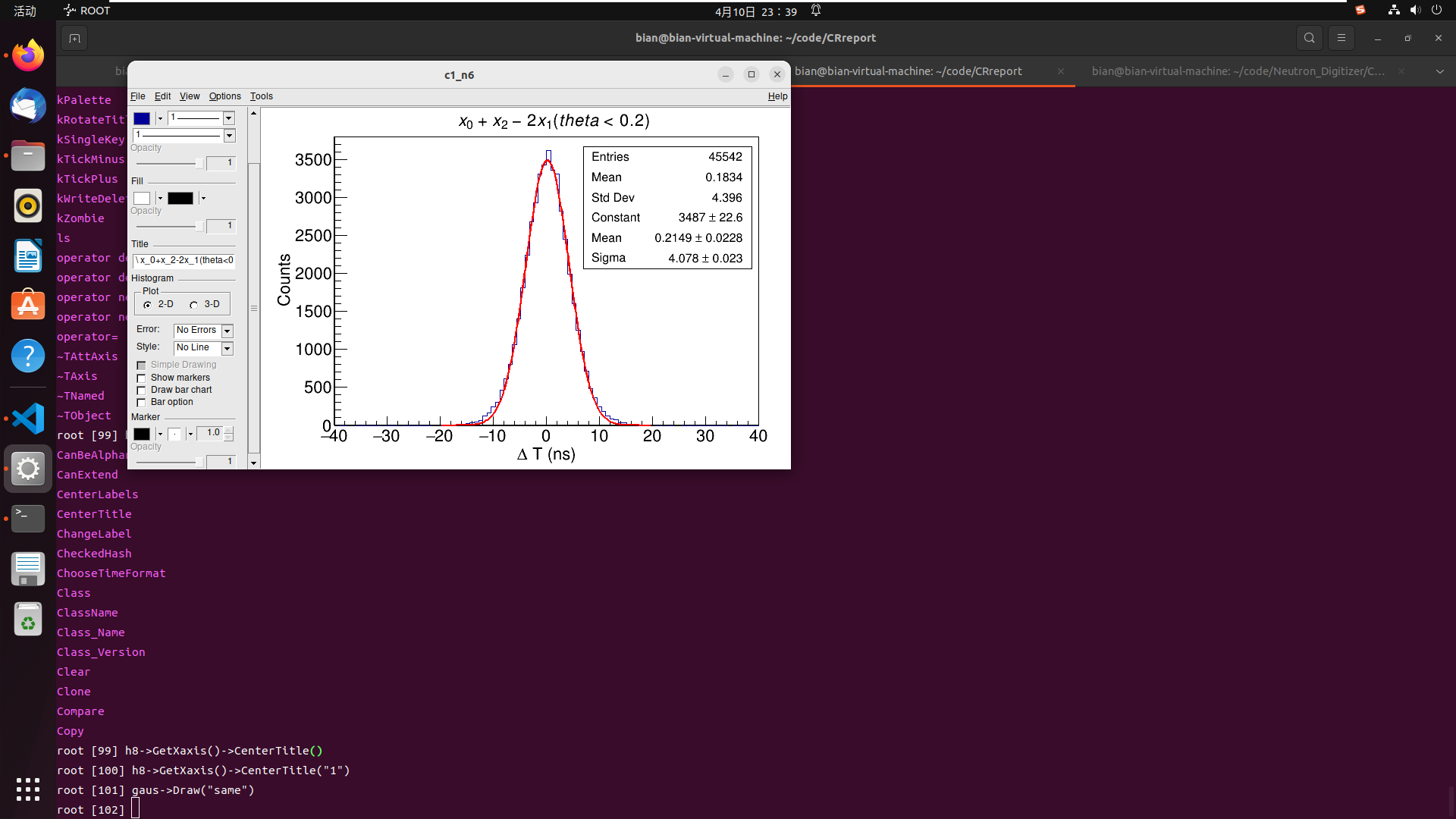 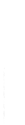 13
Attenuation Length
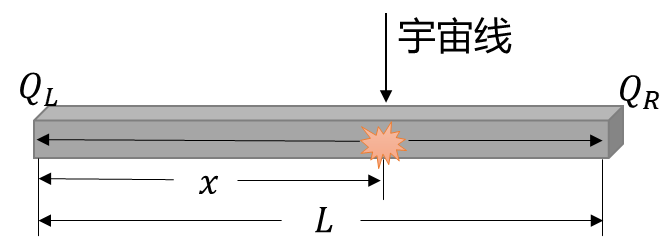 Cosmic rays
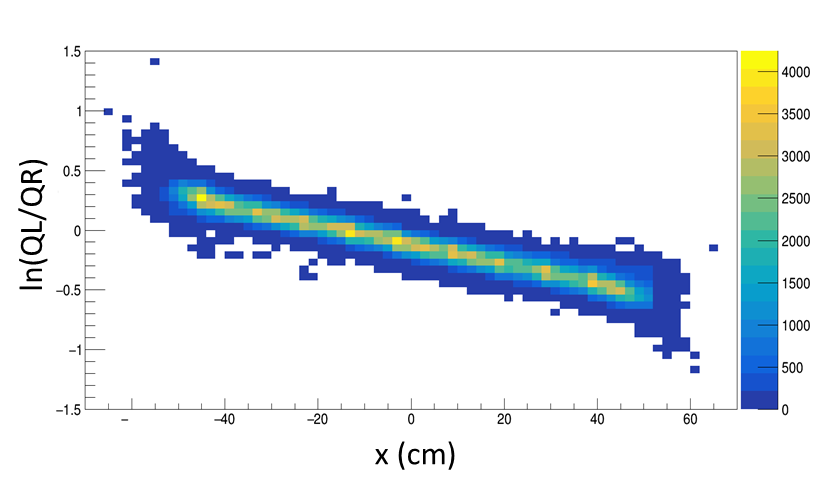 14
Attenuation Length
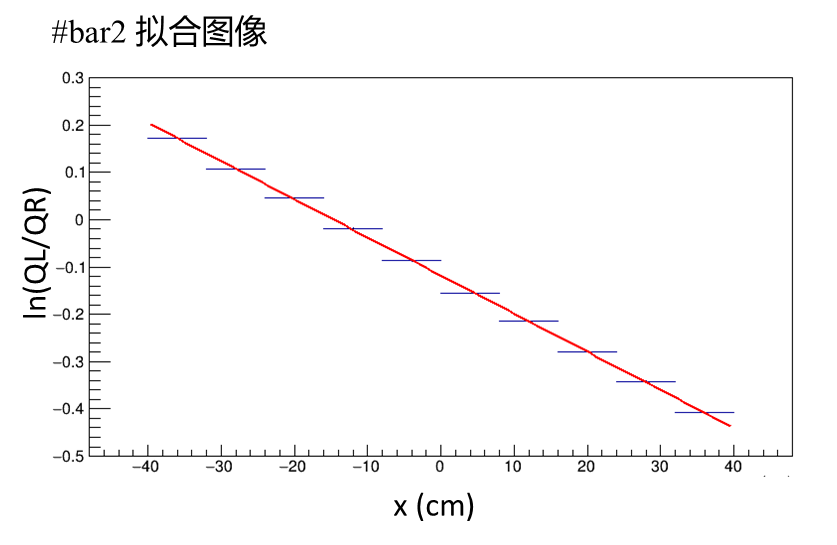 fit result of #bar2
15
[Speaker Notes: Technique is still not mature]
Outline
Background
Construction and Cosmic Ray Test
Setup
Data Analysis
Collimated Proton Beam Test 
Summary
16
[Speaker Notes: In addition to …]
Collimated Proton Beam Test: Setup
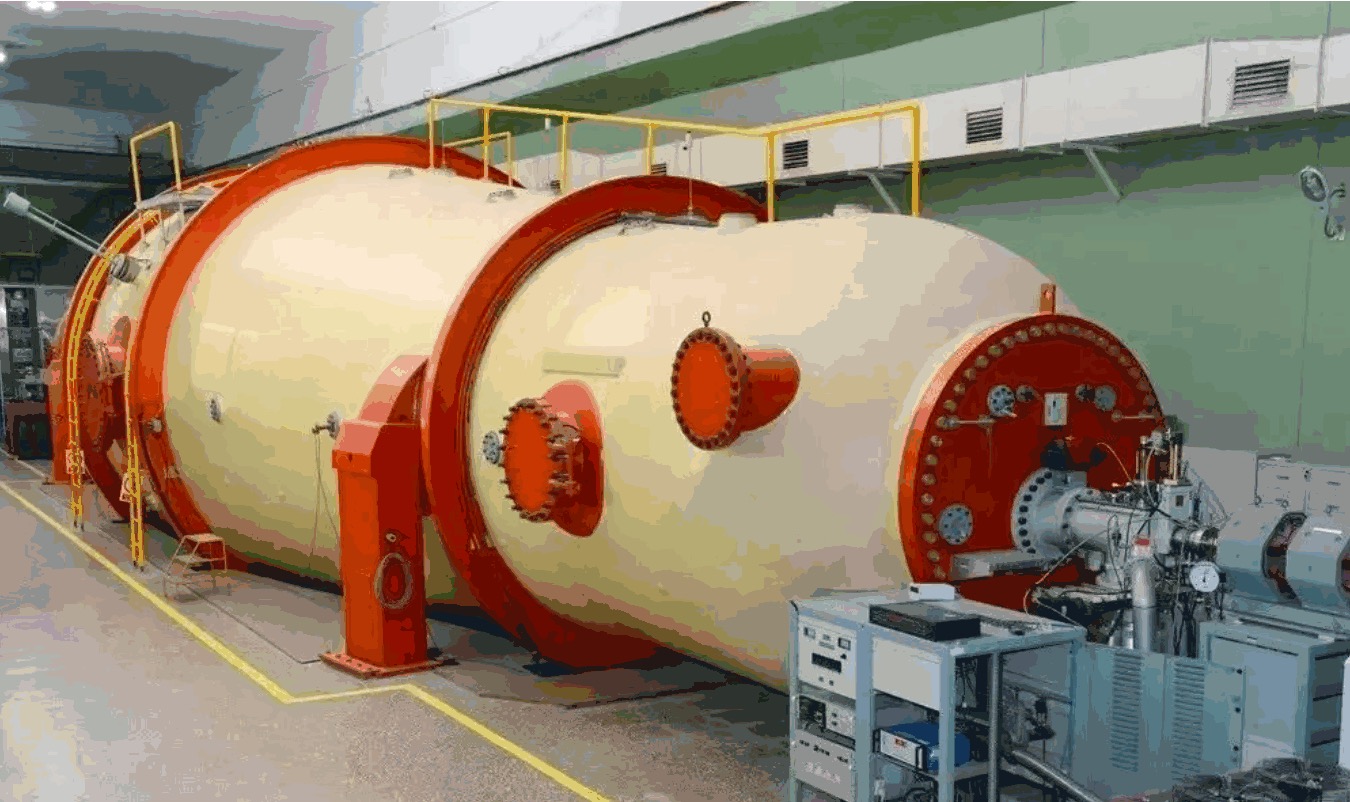 steel tube
plastic scintillator
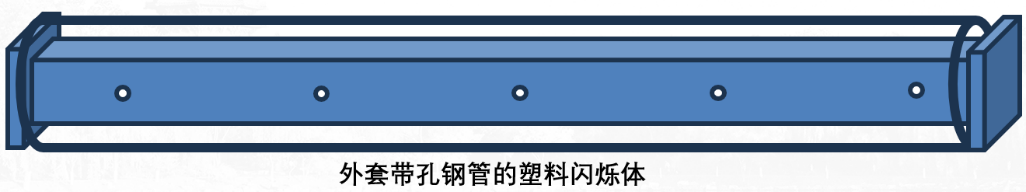 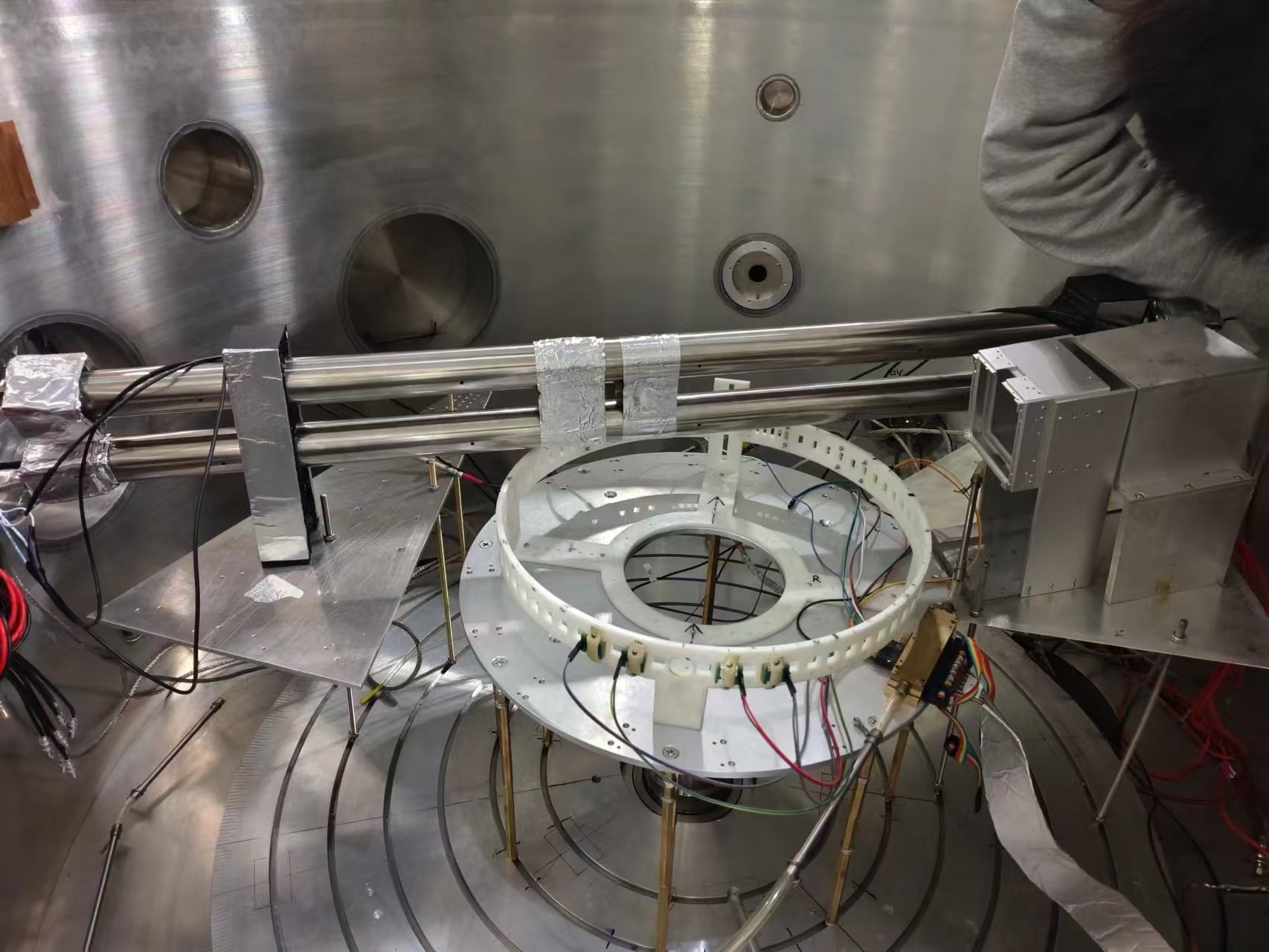 Beam energy: 17 MeV, 4 MeV
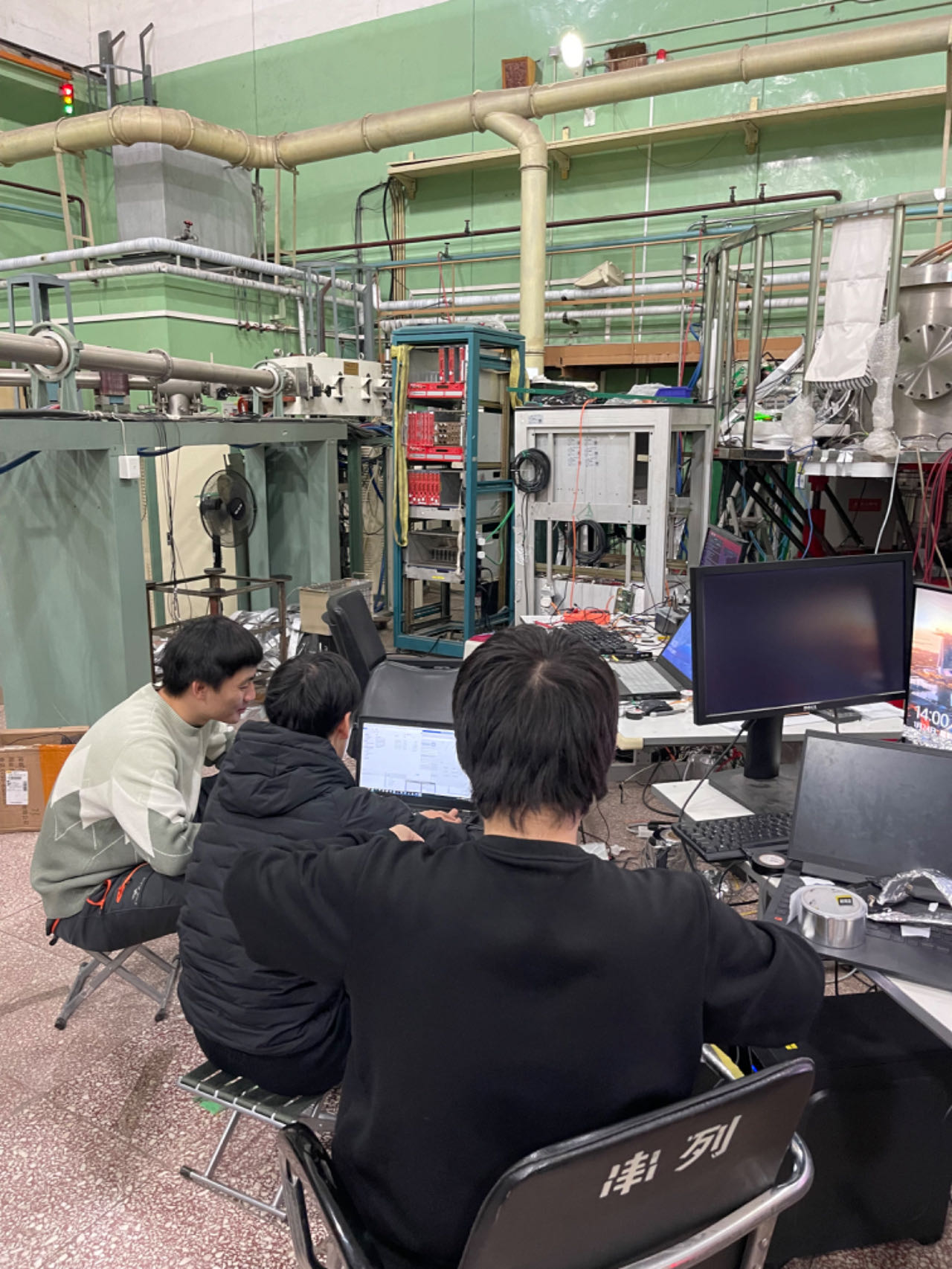 @CIAE, Beijing
12C target
proton beam
17
[Speaker Notes: Get collimated proton

2 different energy 

In scattering chamber]
Collimated Proton Beam Test: Result
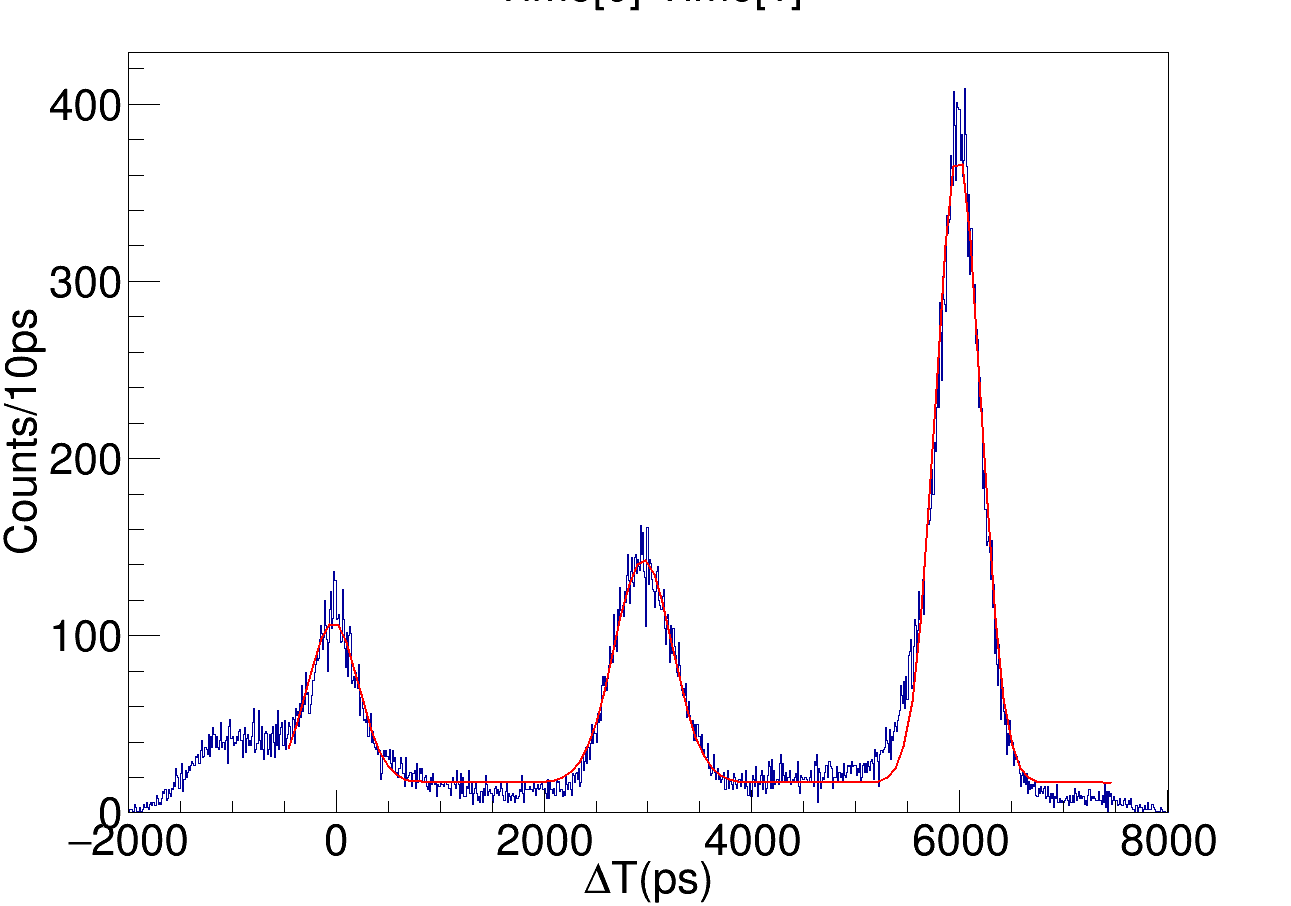 20 cm
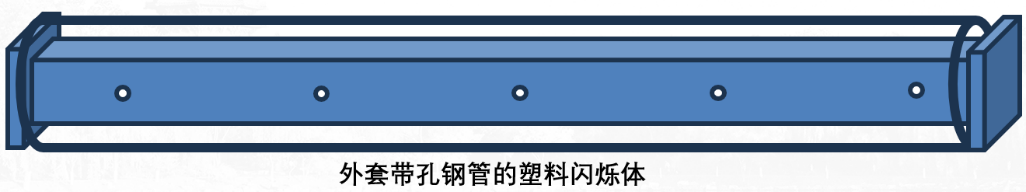 18
[Speaker Notes: 加标题下划线]
Collimated Proton Beam Test: Result
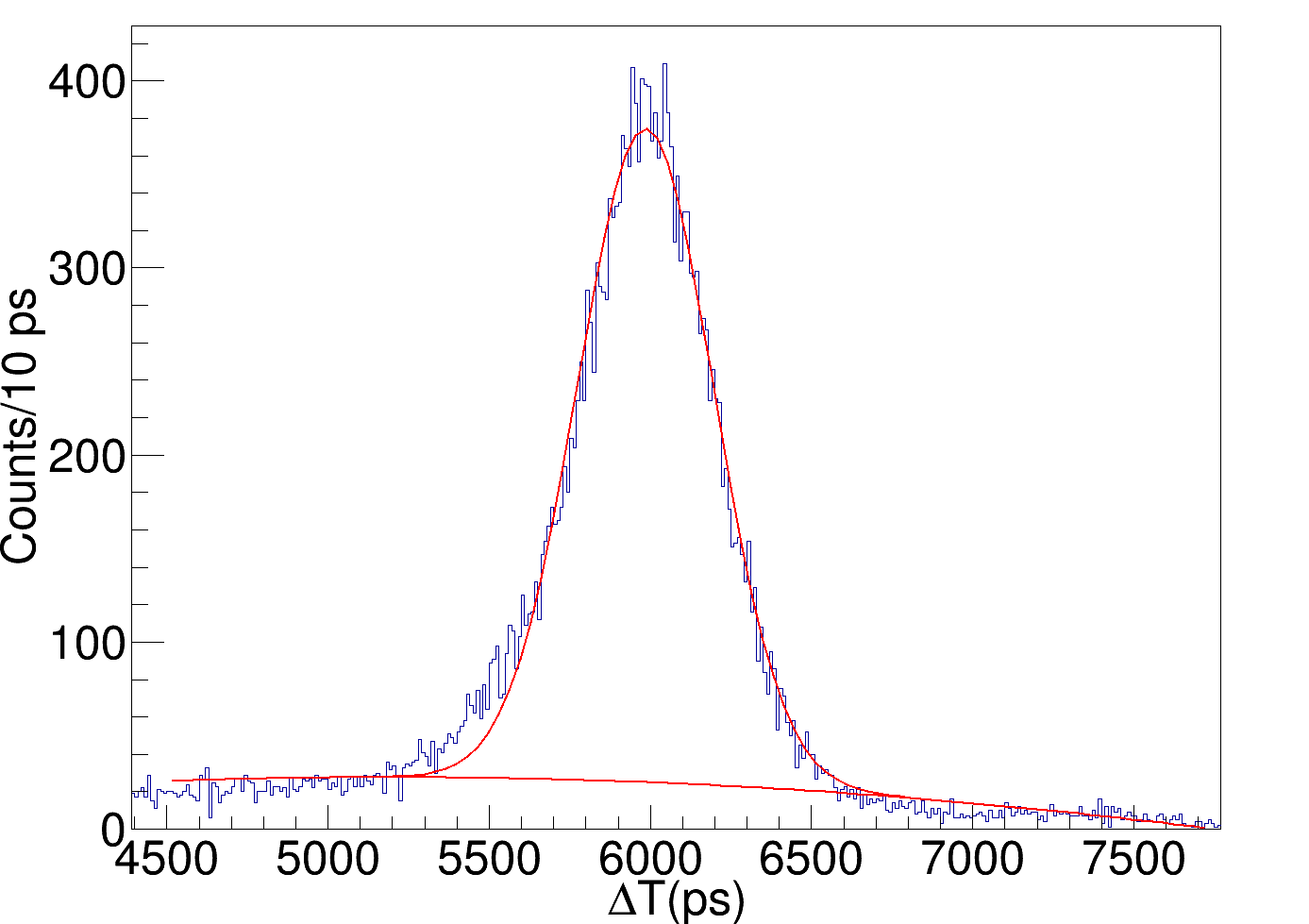 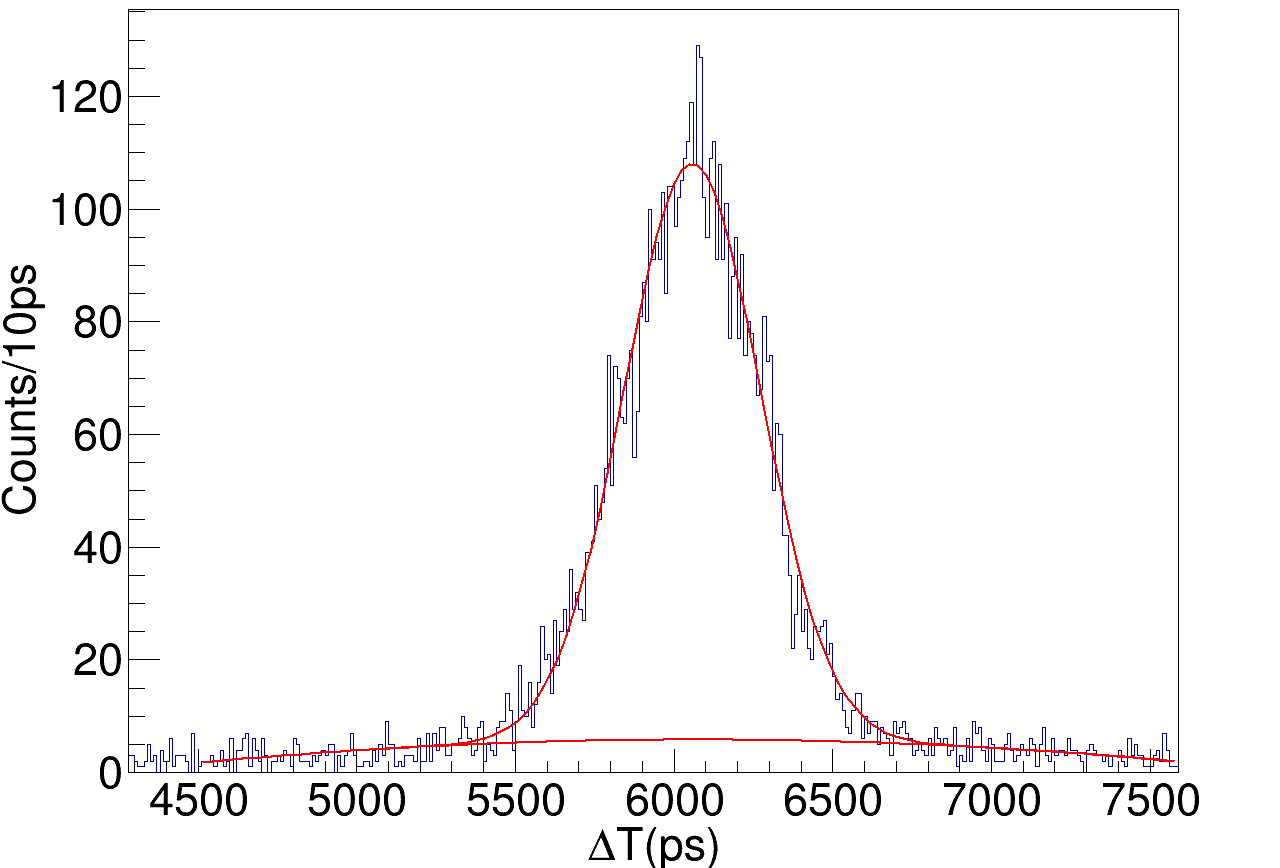 19
[Speaker Notes: >1k comment]
Summary
Prototype array constructed and tested
Time and position resolution, attenuation length have reached relatively high level.

Future plan：
Changing from CAEN DAQ to TOFPET-based electronics
Optimizing work conditions of SiPM
Developing machine learning algorithm for multi-neutron identification
Thank you!
(Zeyu DU et al. multi-neutron detection based on machine learning)
20
backup
backup
SiPM (Silicon Photon Multiplier)：
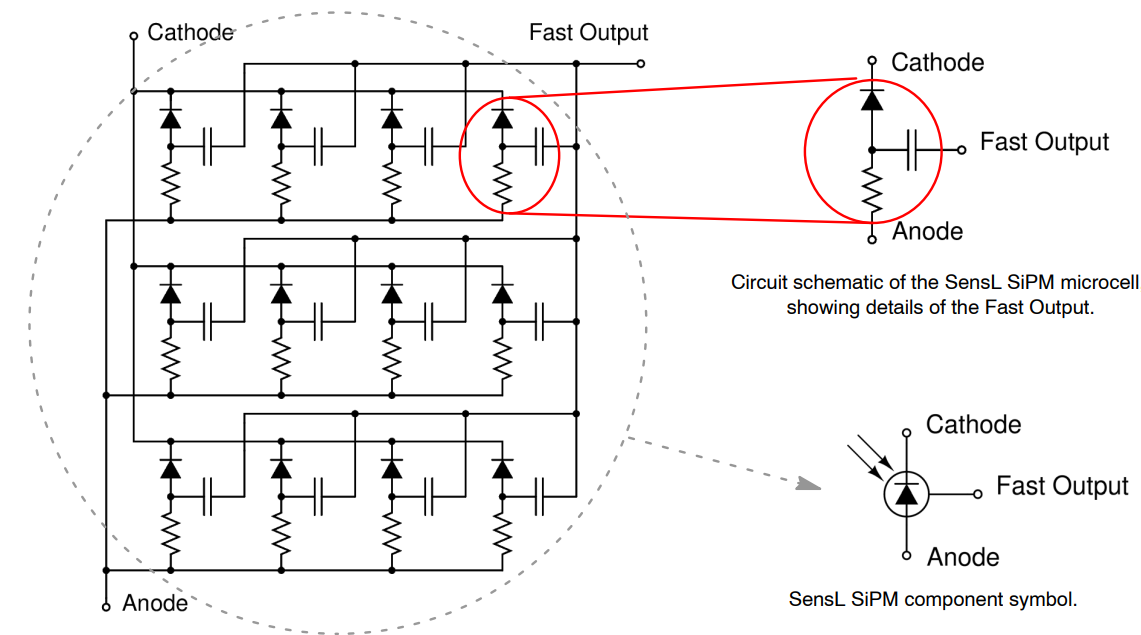